Prepare for analysis: 2 planfiles maken, 1 per weegfactor
*PLANFILE 1.
*gewicht: ewCBSGGD
*stratum: primaire eenheid (wijken/gemeenten)
*WR: with replacement (met teruglegging)

* Analysis Preparation Wizard. 
CSPLAN ANALYSIS 
   /PLAN FILE='U:\_Special\EGZ AGM\2016\databestanden\weging\ewCBSGGD.csaplan' 
  /PLANVARS ANALYSISWEIGHT=ewCBSGGD 
  /SRSESTIMATOR TYPE=WOR 
  /PRINT PLAN 
  /DESIGN STRATA=PrimaireEenheid
  /ESTIMATOR TYPE=WR.

*PLANFILE 2.
*gewicht: ewGGD
CSPLAN ANALYSIS 
  /PLAN FILE='U:\_Special\EGZ AGM\2016\databestanden\weging\ewGGD.csaplan' 
  /PLANVARS ANALYSISWEIGHT=ewGGD 
  /SRSESTIMATOR TYPE=WOR 
  /PRINT PLAN 
  /DESIGN STRATA=PrimaireEenheid
  /ESTIMATOR TYPE=WR.
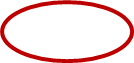 Controle bevolkingsaantallen viapopsize bv geslacht leeftijd herkomst
CSTABULATE
 /PLAN FILE='U:\_Special\EGZ AGM\2016\databestanden\weging\ewCBSGGD.csaplan' 
 /TABLES VARIABLES= geslacht lft0109 etniciteit
 /CELLS popsize
 /STATISTICS CIN(95) count
 /MISSING SCOPE=TABLE CLASSMISSING=EXCLUDE.
Bijv. geschatte aantallen 19+ naar geslacht
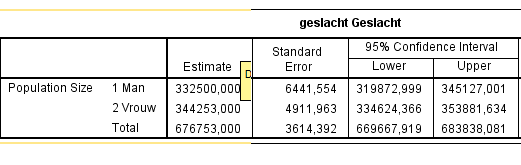 Welke weegfactor
ewCBSGGD (CBS- en GGD-respondenten) 
ervaren gezondheid, mantelzorg geven en ontvangen, gewicht/lengte, beperkingen bewegen
ewGGD (GGD-respondenten) 
alcohol, roken, K10, eenzaamheid, regie eigen leven, geluidshinder
Lokale vragen: ook ewGGD
Let op: er zijn 2 weegfactoren (in 2012: 4)
Kruistabellen syntax (kan ook via menu)
** Frequenties ervaren gezondheid
* Weegfactor CBS-GGD.
CSTABULATE
 /PLAN FILE='U:\_Special\EGZ AGM\2016\databestanden\weging\ewCBSGGD.csaplan‘
  /TABLES VARIABLES= KLGGA208
  /CELLS TABLEPCT 
  /STATISTICS SE CIN(95)
  /MISSING SCOPE=TABLE CLASSMISSING=EXCLUDE.

** Standaardtabel naar geslacht, leeftijd, opleiding, inkomen, etniciteit weegfactor 1
* ervaren gezondheid.
CSTABULATE
 /PLAN FILE='U:\_Special\EGZ AGM\2016\databestanden\weging\ewCBSGGD.csaplan' 
  /TABLES VARIABLES= geslacht lftcat3 BY KLGGA208
  /CELLS ROWPCT
  /STATISTICS CIN(95)
  /TEST INDEPENDENCE
  /MISSING SCOPE=TABLE CLASSMISSING=EXCLUDE.
Kruistabellen output
[Speaker Notes: Likelihood ratio test]
Hoe bekijk je 2e relatie in kruistabel?
Bijv. opleiding * geslacht
Via filter by of temp & select if. Toetsen kan!
/SUBPOP TABLE=geslacht DISPLAY=LAYERED. Toetsen kan niet!
Tips: 
popsize : geschatte bevolkingsaantallen met 95%-BI
count: ongewogen aantallen
Syntax / menu
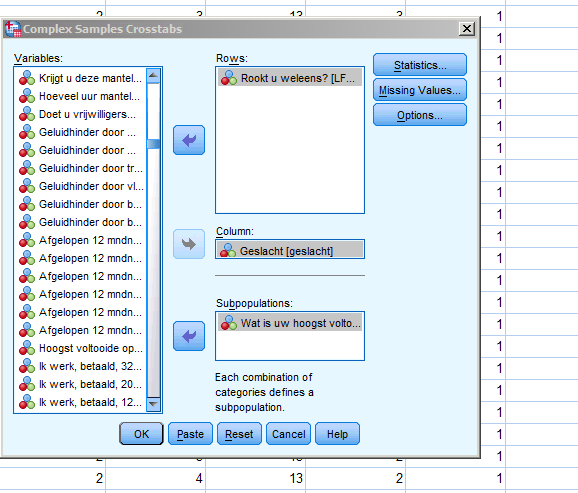 Output
11.328 laagopgeleide rokers in Amsterdam
95-BI%: 8.106 – 14.549
Ongewogen aantal respondenten: 144
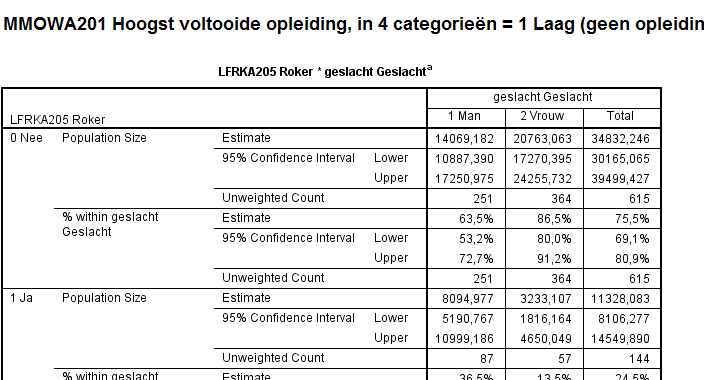 Toetsen verschil Amsterdam t.o.v. G4
Is er een verschil tussen de G4? 
Kruistabel & Chisq-test
Bij p<0,05 voor verschil tussen G4 :
> Dan toetsen Amsterdam t.o.v. rest van G4 
Gemeenten t.o.v. rest van de regio:
Is er verschil tussen gemeenten?
Ja: wijkt gemeente X af van rest van de regio
Idem voor wijken t.o.v. rest van de stad
etc
Gemiddelden berekenenbijv. BMI * mannen en vrouwen
CSDESCRIPTIVES
  /PLAN FILE='U:\_Special\EGZ AGM\2016\databestanden\weging\ewCBSGGD.csaplan'
  /SUMMARY VARIABLES=aggws201
  /SUBPOP TABLE=geslacht DISPLAY=LAYERED
  /MEAN
  /STATISTICS SE CIN(95)
  /MISSING SCOPE=ANALYSIS CLASSMISSING=EXCLUDE.
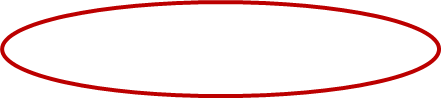 Output
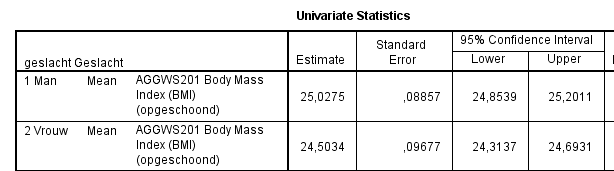 Verschillen in gemiddelden tussen groepen toetsen
Via GLM: general linear model
CSGLM  AGGWS201 BY geslacht
  /PLAN FILE='U:\_Special\EGZ AGM\2016\databestanden\weging\ewCBSGGD.csaplan'
  /MODEL geslacht
  /INTERCEPT INCLUDE=YES SHOW=YES
  /STATISTICS CINTERVAL TTEST DEFF
  /PRINT SUMMARY VARIABLEINFO SAMPLEINFO
  /TEST TYPE=F PADJUST=LSD
  /EMMEANS TABLES=geslacht
 /MISSING CLASSMISSING=EXCLUDE
 /CRITERIA CILEVEL=95.
Output
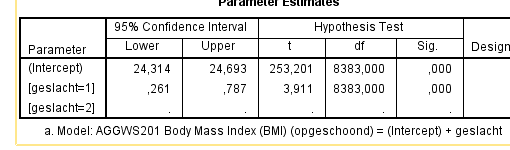 Logistische regressie: verschillen ervaren gezondheid tussen stadsdelen
Model 1: ruwe model
Model 2: gecorrigeerd voor geslacht, leeftijd
Model 3: gecorrigeerd voor geslacht, leeftijd, opleiding
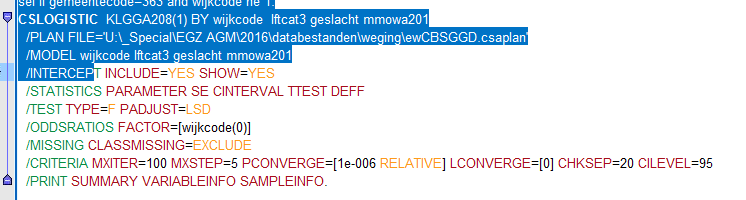 Output -verschillen tussen wijken?
Model 1
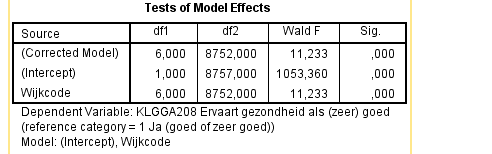 Model 2
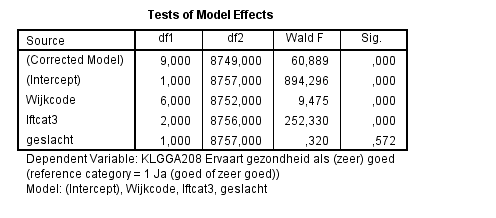 Model 3
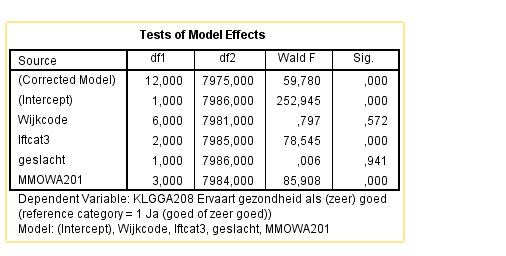 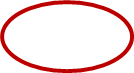 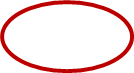 Output model 3 – schatting parameters
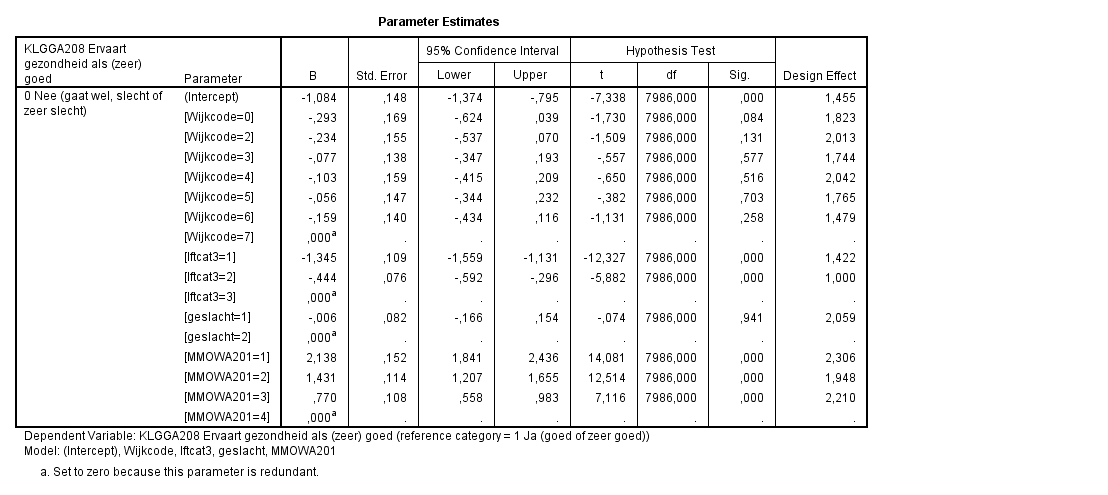 Output model 3 - Odds ratios
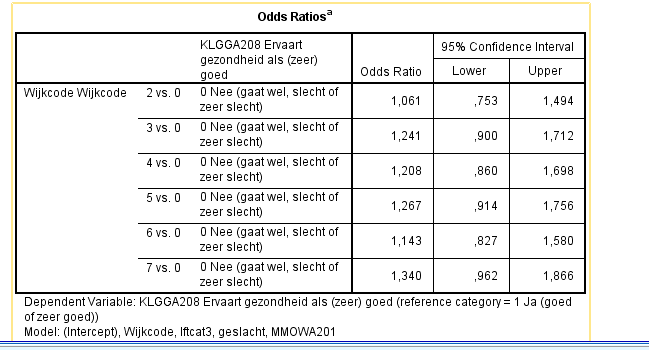 Vragen
ik heb een andere leeftijdsindeling dan de gewichten, mag ik dan de weegfactoren wel gebruiken?
correlaties berekenen, hoe doe je dat